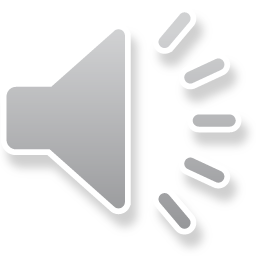 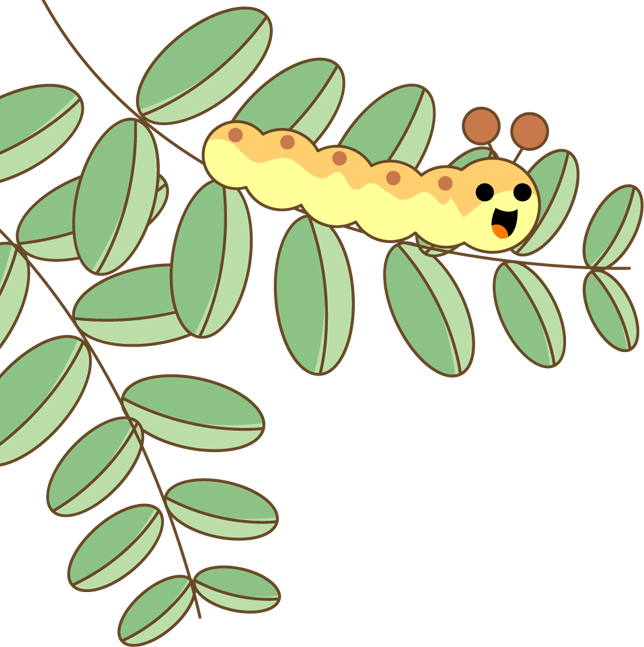 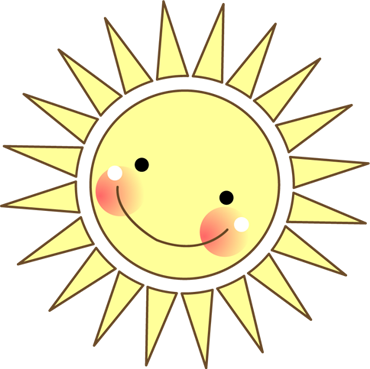 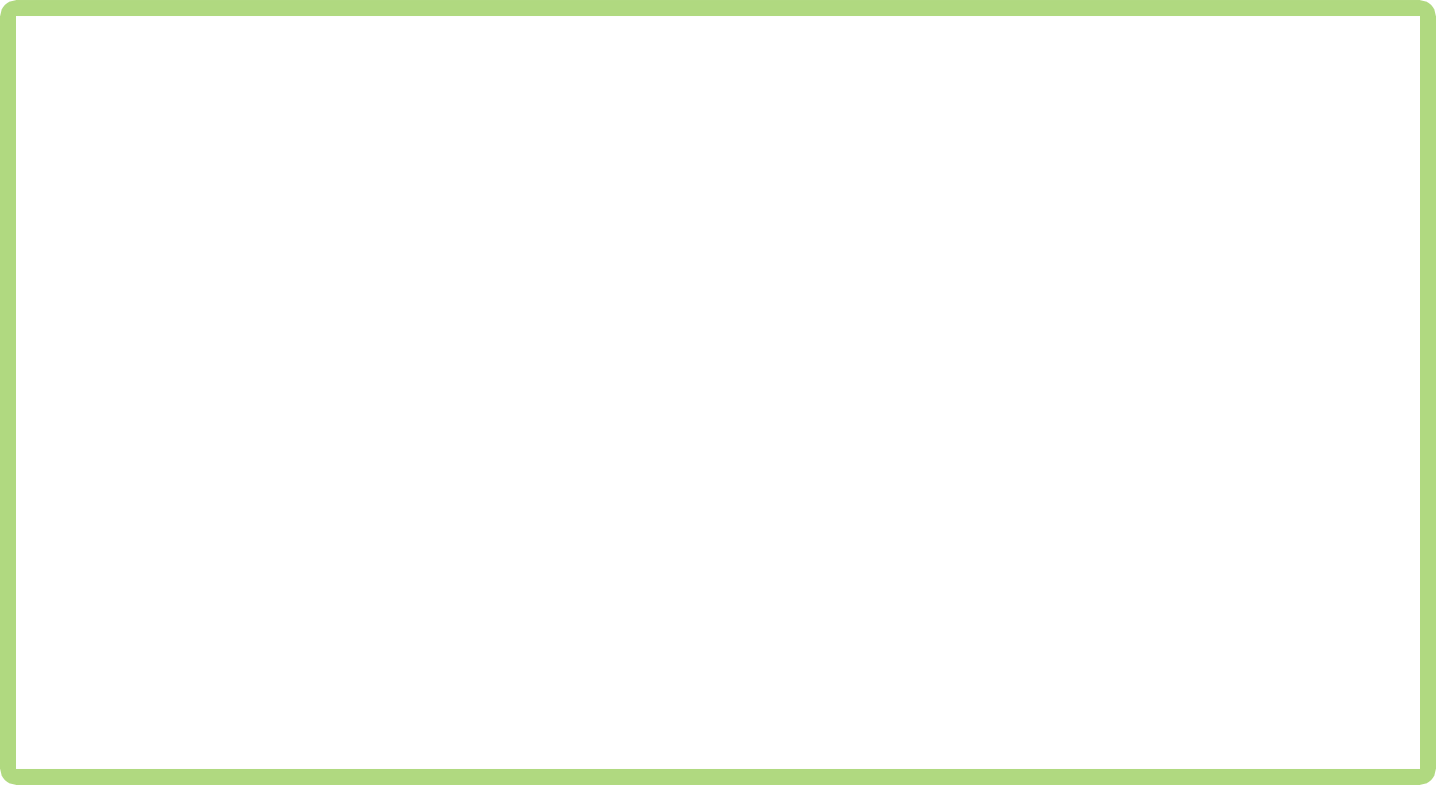 LUYỆN VIẾT ĐOẠN
Tuần 6
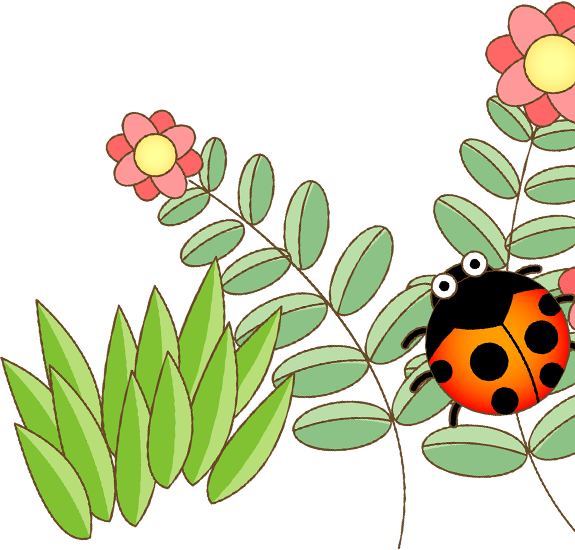 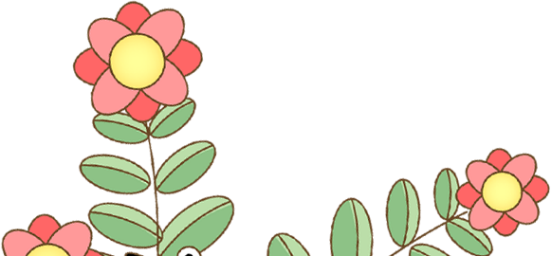 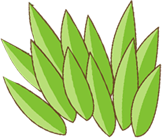 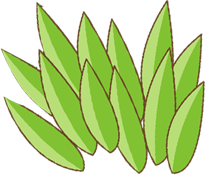 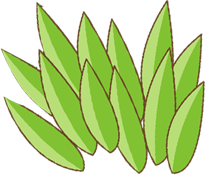 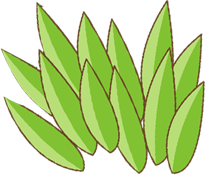 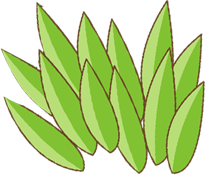 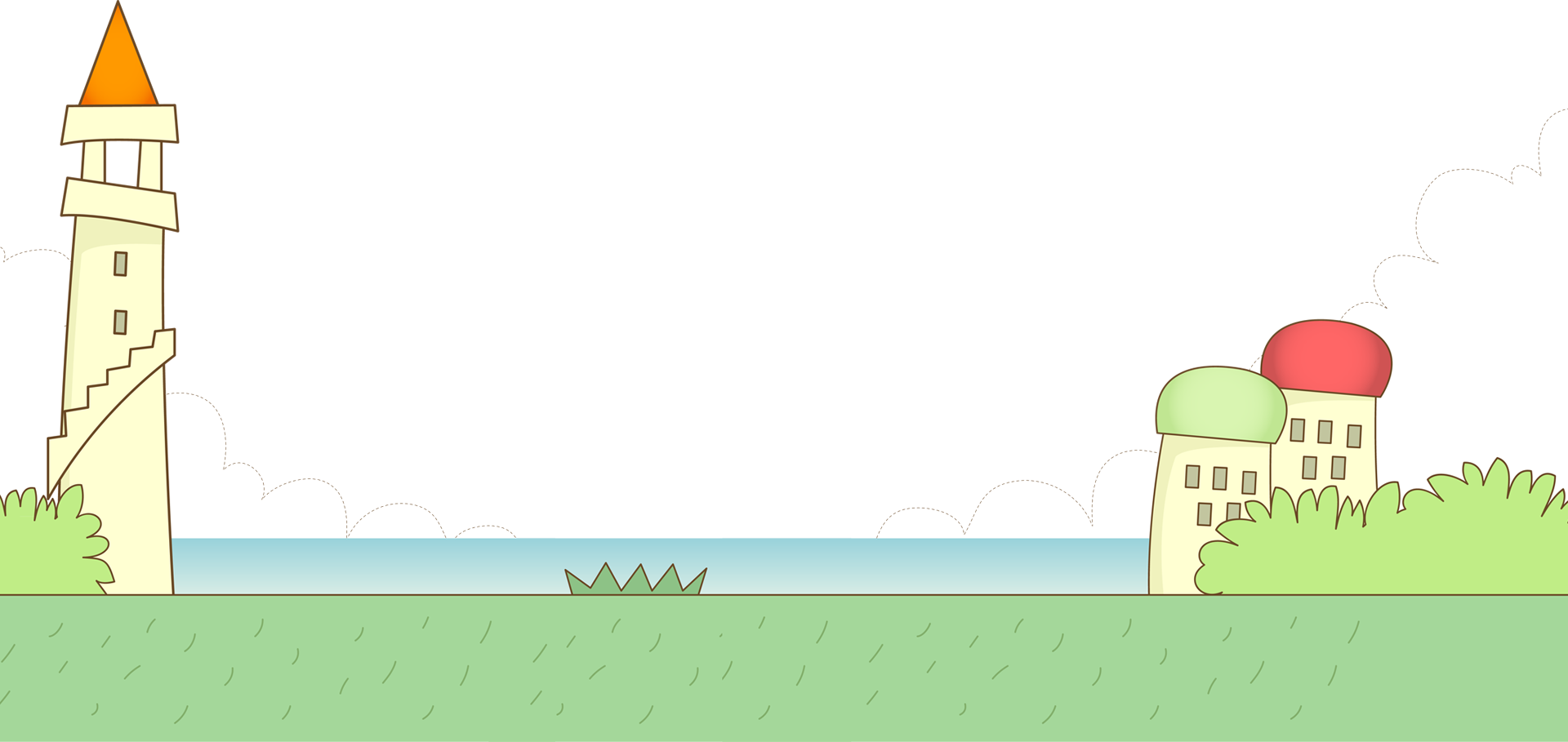 Bản quyền : FB Đặng Nhật Linh- https://www.facebook.com/nhat.linh.3557440
1
Đọc danh sách dưới đây và trả lời câu hỏi.
Danh sách học sinh tổ 1 lớp 2A đăng kí đi tham quan
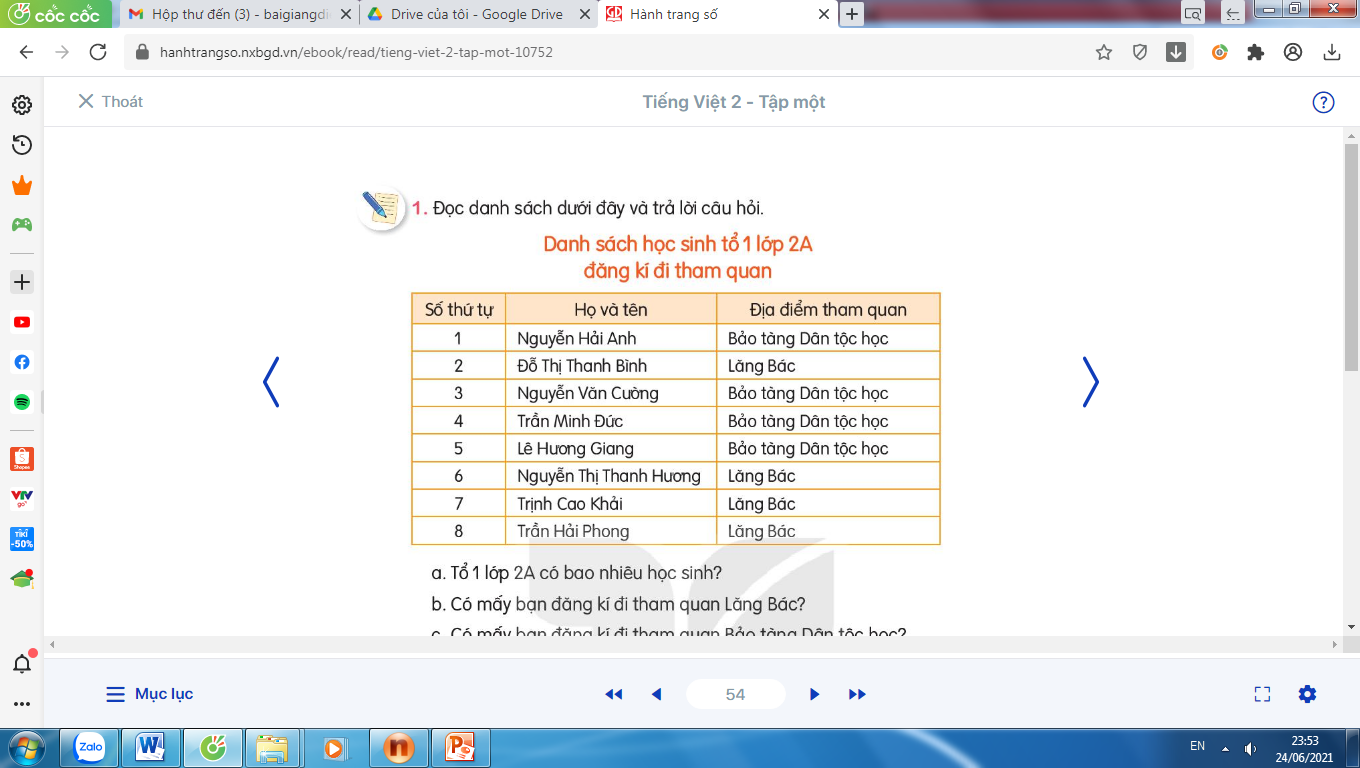 Thảo luận nhóm
DANH SÁCH HỌC SINH TỔ 1 LỚP 2A 
ĐĂNG KÍ ĐI THAM QUAN
a. Tổ 1 lớp 2A có bao nhiêu học sinh?
b. Có mấy bạn đăng kí tham quan lăng Bác?
c. Có mấy bạn đăng kí tham quan Bảo tàng dân tộc học.
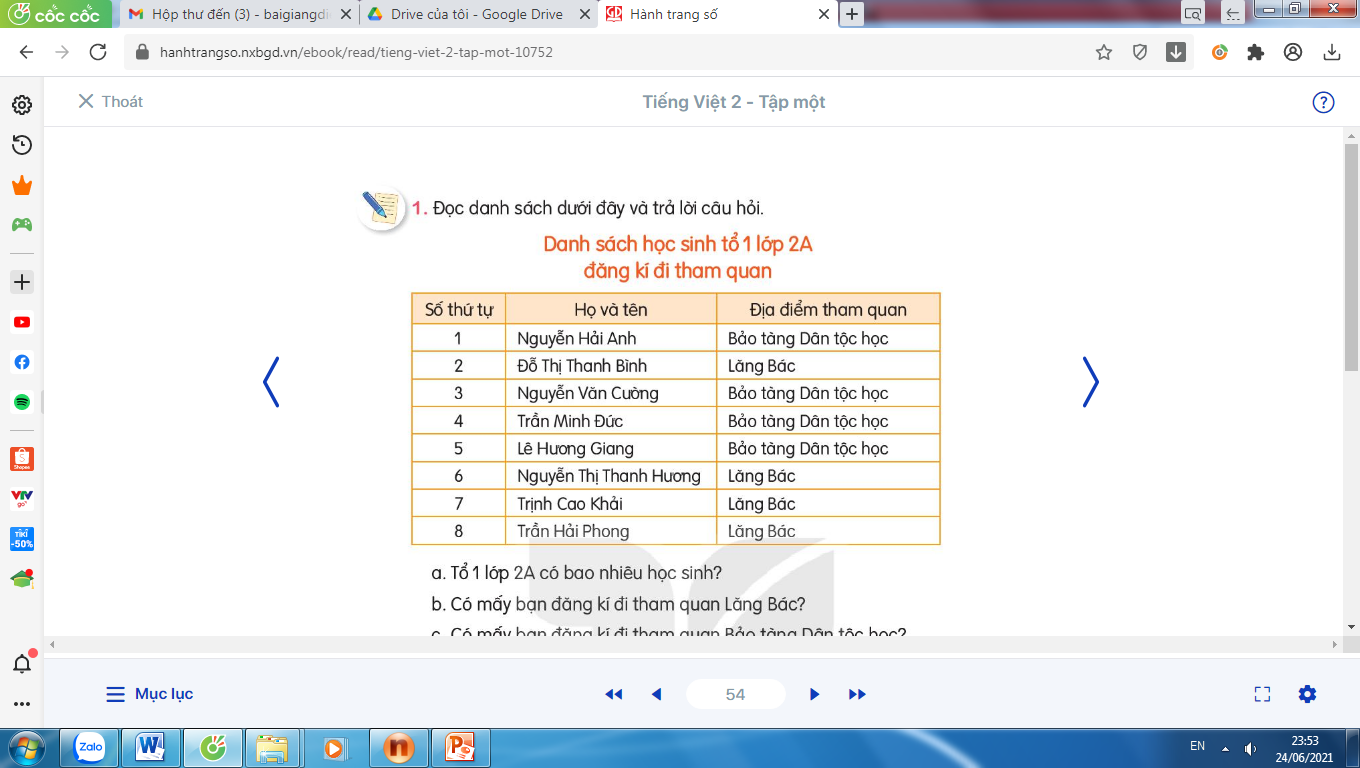 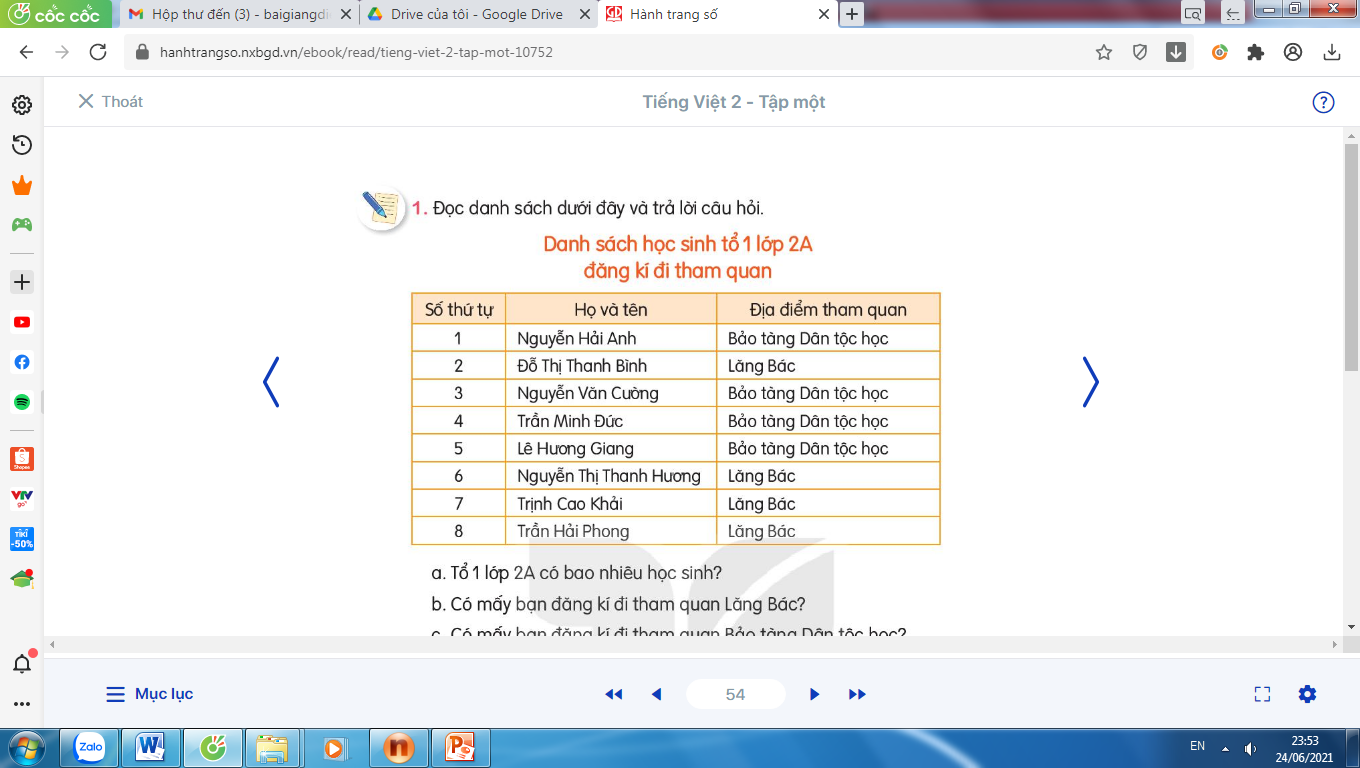 a. Tổ 1 lớp 2A có bao nhiêu học sinh?
Tổ 1 lớp 2A có 8 học sinh.
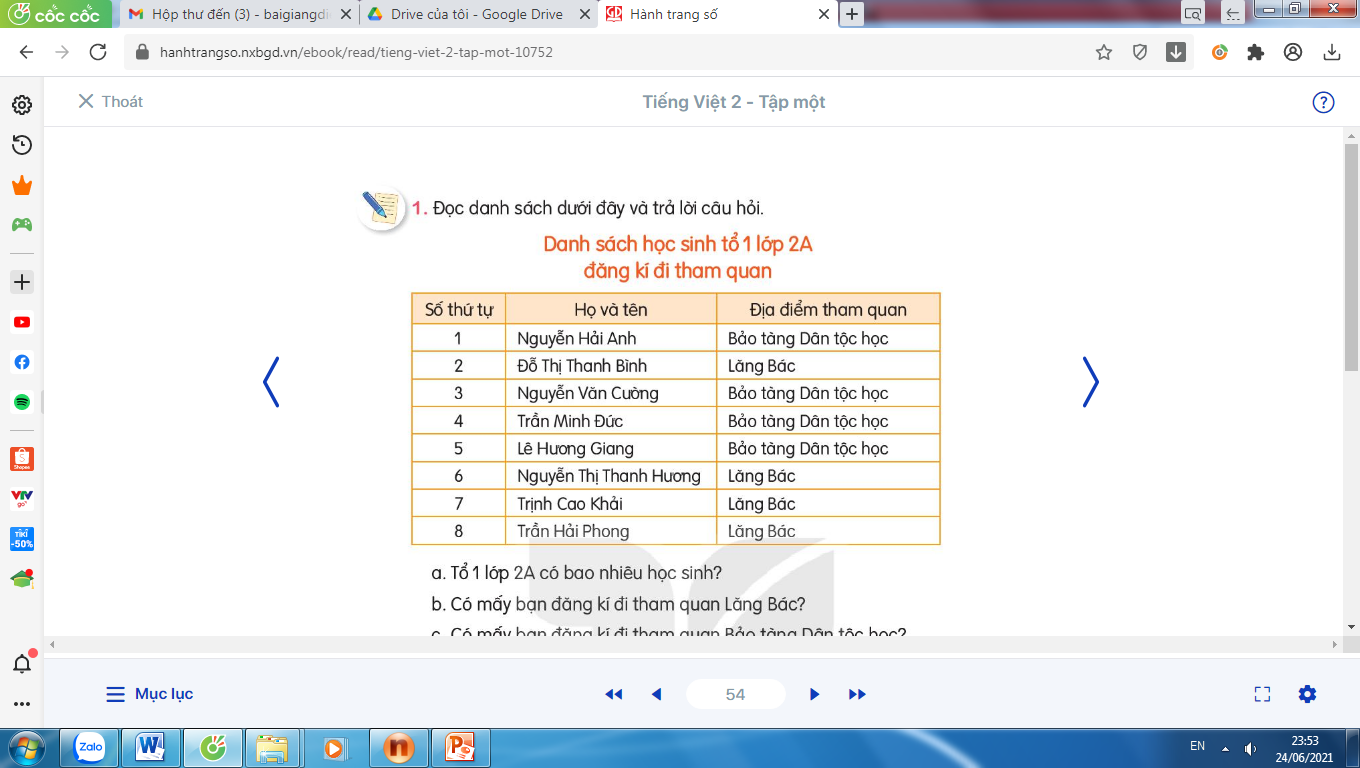 b. Có mấy bạn đăng kí tham quan lăng Bác?
Có 4 bạn đăng kí tham quan lăng Bác.
Đó là những bạn nào?
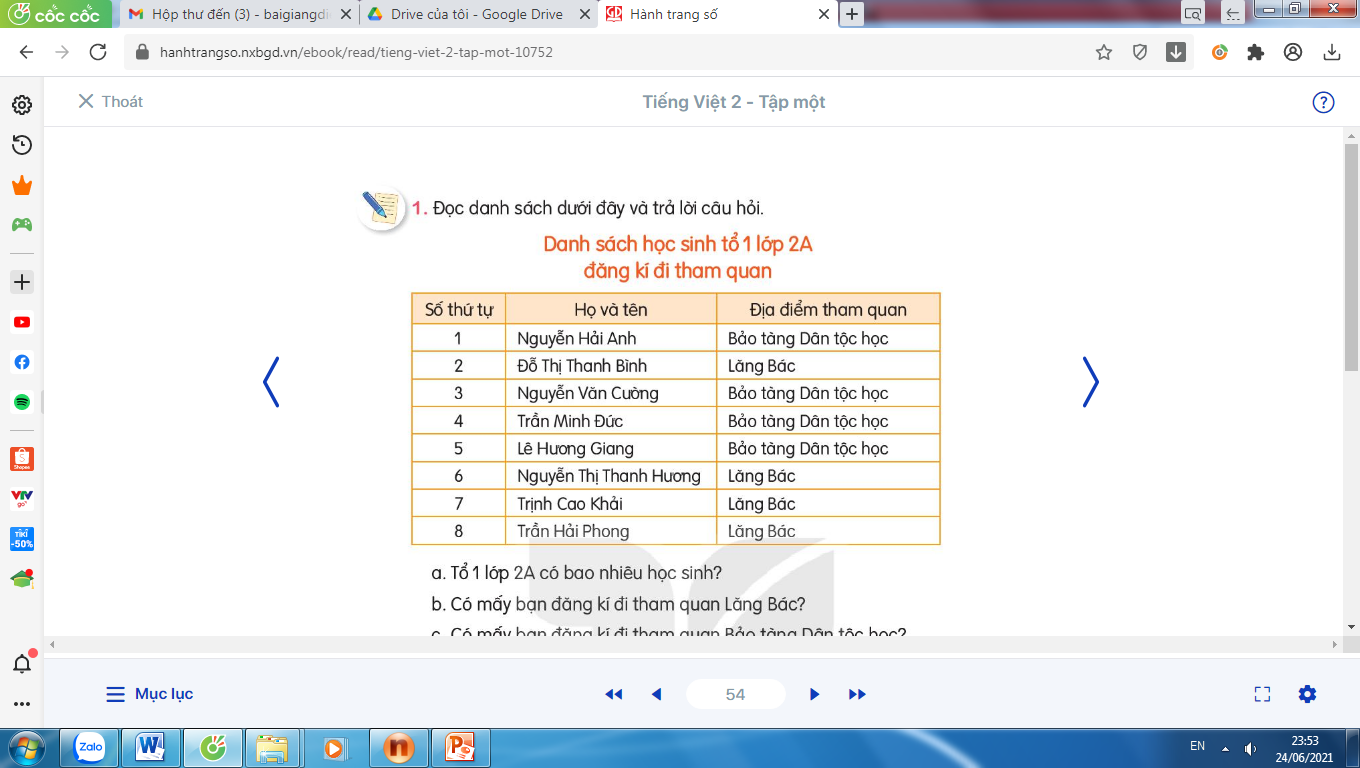 c. Có mấy bạn đăng kí tham quan Bảo tàng Dân tộc học?
Có 4 bạn đăng kí tham quan Bảo tàng Dân tộc học.
Đó là những bạn nào?
2
Lập danh sách tổ em đăng kí tham gia câu lạc bộ trường như: câu lạc bộ cờ vua, võ thuật,...
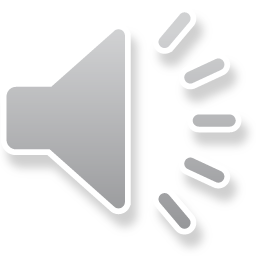 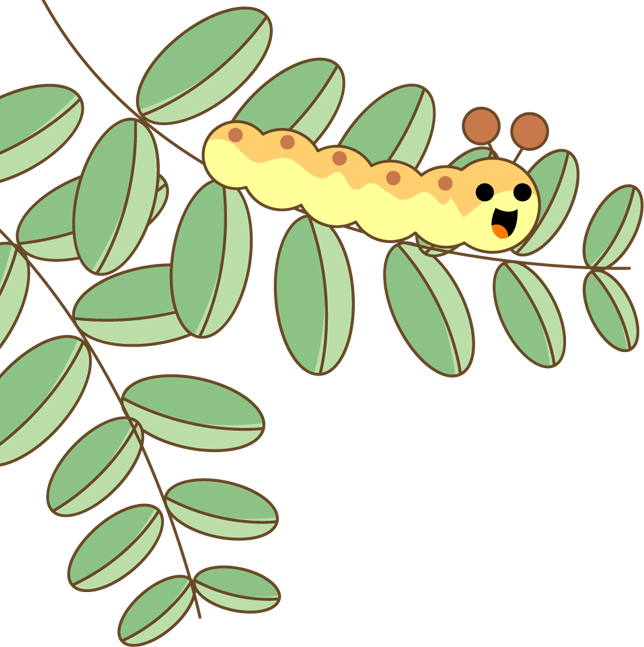 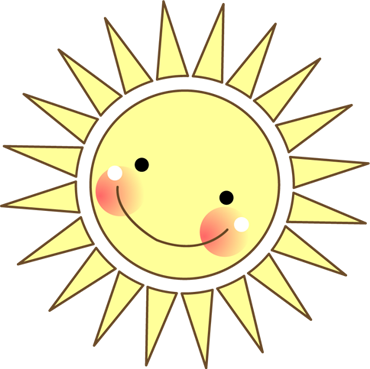 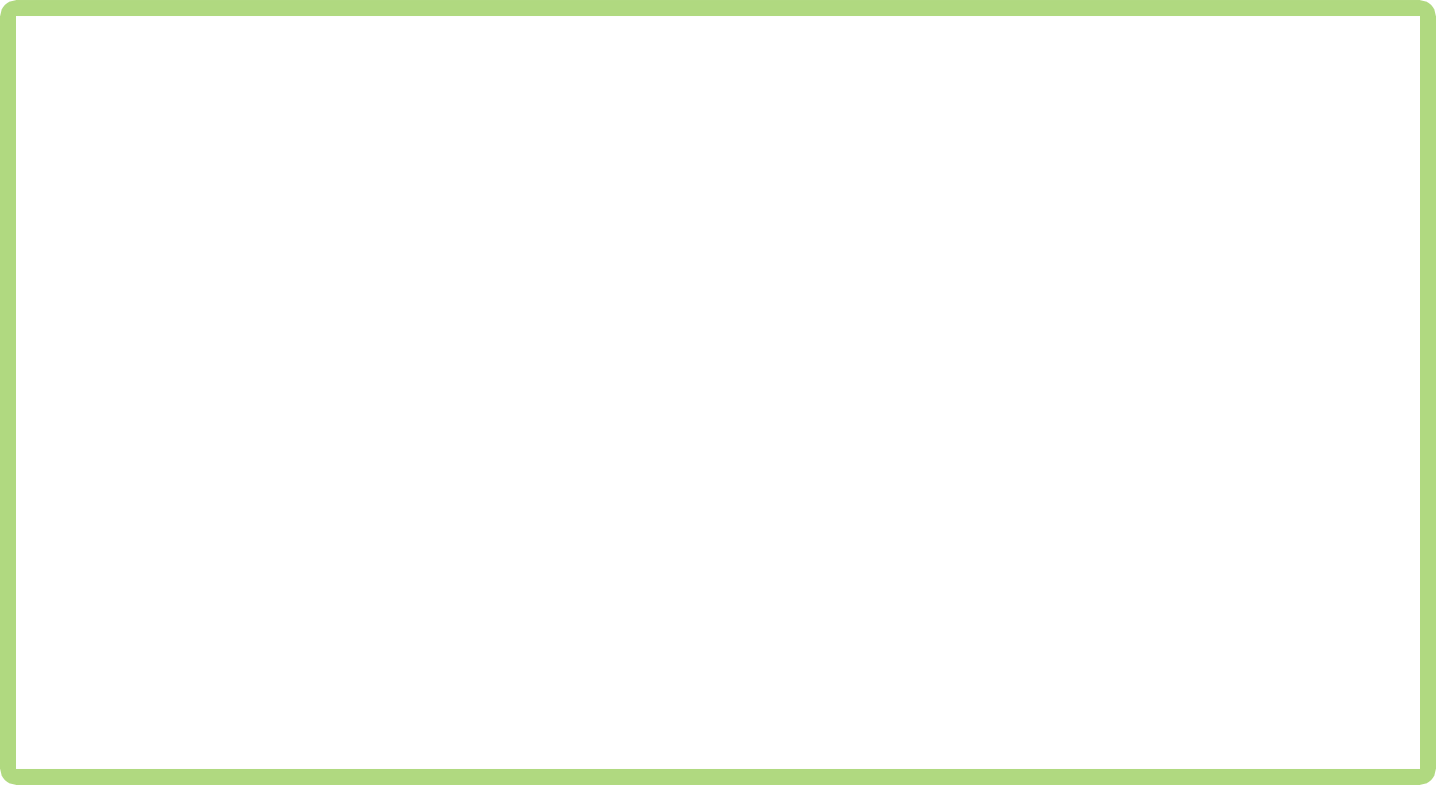 Tạm biệt và hẹn gặp lại 
các con vào những tiết học sau!
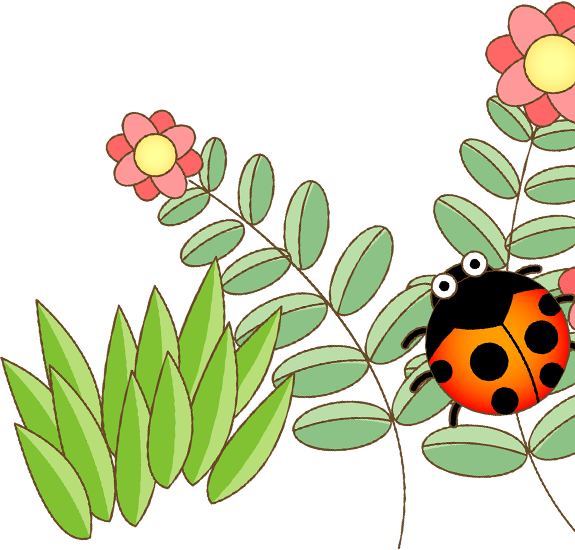 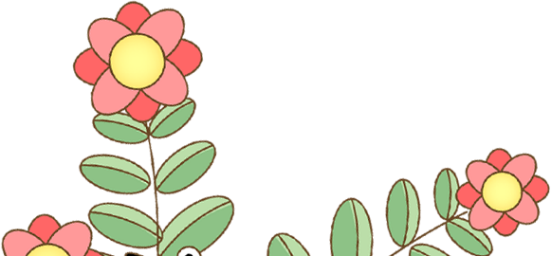 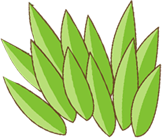 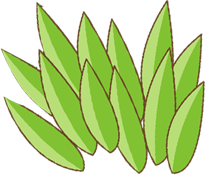 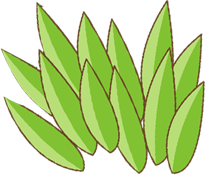 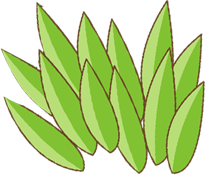 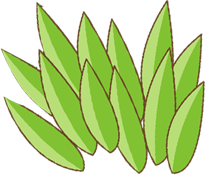 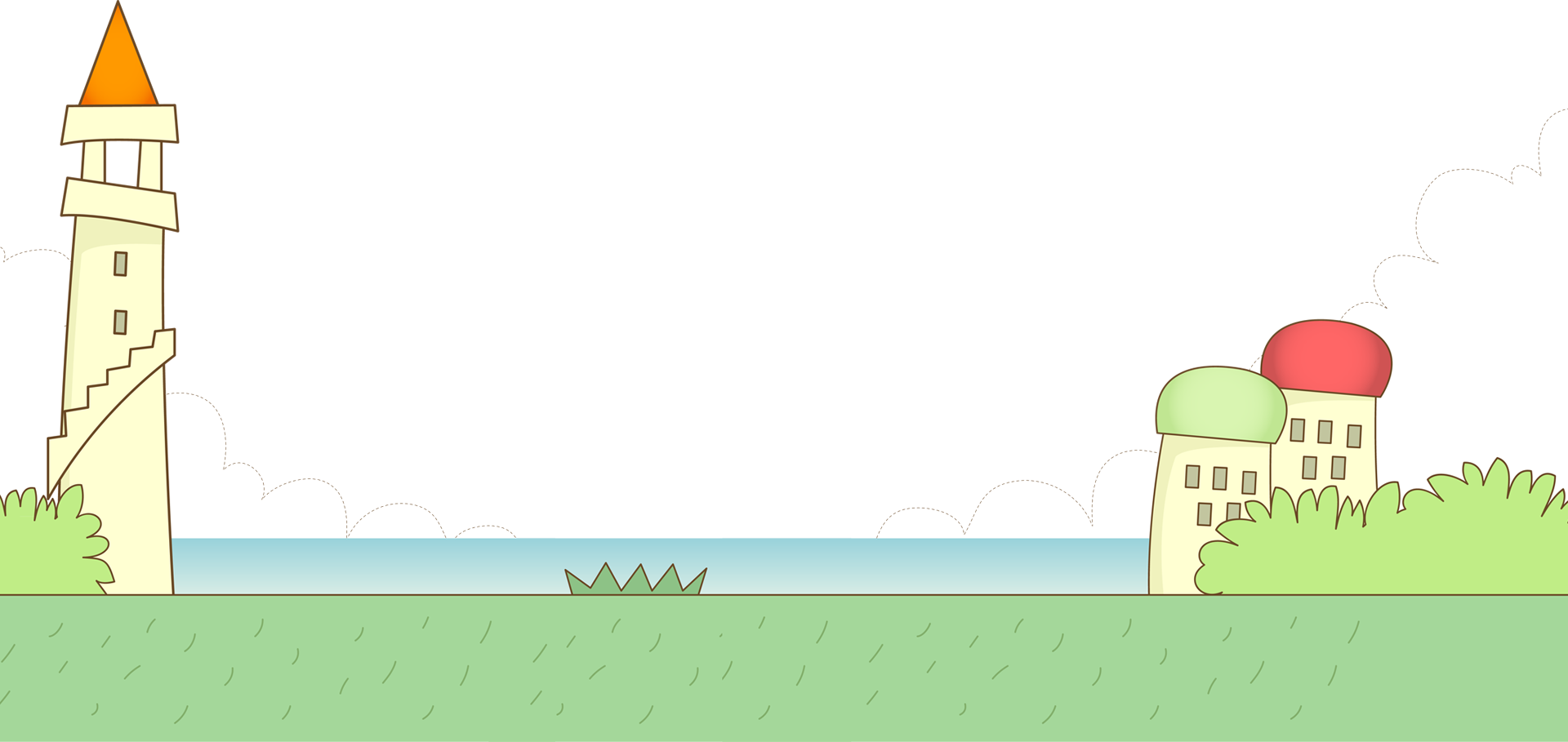